Educational Leadership Opportunities Provided by KDE
Kelly Foster, Ed.D.Associate Commissioner
Micki Ray MarinelliChief Academic Officer
Gretta Hylton, Ed.D.Associate Commissioner
Meredith Brewer, Ph.D.Associate Commissioner
Beth Hargis, Ed.D.Associate Commissioner
National Institute for School and System Leadership (NISL)
A nationally recognized leadership development program designed to help school and district leaders transform schools into high-performing learning environments and has been in place in Kentucky for the past 14 years. 
The NISL program is the most widely used research-proven professional learning program for school leaders in the country.
It was built on decades of research into the world’s emerging and highest-performing education systems, and the program equips leaders with the skills, strategies and vision to drive meaningful and sustainable change. 
NISL prepares leaders to explore global education trends, set a clear strategic vision and design rigorous instructional systems and build a culture of continuous improvement, ethical leadership and long-term school success. 
The monthly interactive experience focuses on the key themes for capacity-building and for transforming schools as an organization while improving student success.
Cognitive Coaching
An eight-day intensive training for school and district leaders in learning how to produce self-directed persons with the cognitive capacity for excellence. Cognitive Coaching is the premier coaching structure for all leaders. 
Participants utilize intentional structures and tools for planning, reflecting and problem resolving, developing higher levels of efficacy, consciousness, craftsmanship, flexibility and interdependence.
The coaching tools of pausing, paraphrasing and posing questions, the use of effective feedback and mediating thinking through conversational structure and data are the main focus of the training. 
Priority is given to schools designated for comprehensive or targeted support and improvement or those requiring more rigorous intervention, although all Kentucky leaders are invited to participate.
School Improvement Planning for Performance Excellence (SIPPE) Training
This training assists leadership teams by increasing participants’ understanding applying a performance excellence systems approach to continuous improvement. 
SIPPE content focuses on increasing participants' understanding of the role of the school improvement plan in increasing achievement for all students and organizational effectiveness.
Content includes activities around leadership team building, using needs assessment practices, building school mission statements, assessment of the school as a system and use of the performance excellence criteria in a systematic way.
Communication Skills for School Leaders
A three-part series that engaged school leaders in a rigorous and lively examination of the skills necessary to be a clearer and more compelling communicator.
Topics included public speaking; presentation skills; interpersonal skills; difficult conversations; communicating with individuals, small groups and mixed groups; communicating with varied constituent groups; communicating with print, social and on-camera media; how to interview and be interviewed; how to advocate for a cause; how to be a keen listener; how to be more influential and persuasive; how to facilitate learning for adult professionals; and even how to talk to yourself in a more positive and productive way.
Carnegie Foundation for the Advancement of Teaching
Carnegie Foundation for the Advancement of Teaching leads a variety of professional workshops that emphasize learning communities as a disciplined way for building a comprehensive view of an educational network. 
Each professional learning workshop builds participants’ foundation in the core concepts of an improvement science approach and emphasizes a data-driven culture that allows participants to be curious, critical and objective in their work.
Kentucky’s Continuous Improvement Summit
A two-day professional learning event designed to elevate the educational impact of school and district leadership.
1000+ participants hear from various presenters on topics and practices that motivate, engage and provide measurable results in student learning, achievement and continuous improvement processes.
State Operated Area Technology Centers (ATCs) Leadership Training
Leadership training coordinated by the Office of Career and Technical Education (OCTE) staff affords opportunities for ATC Administrative Specialists to assume leadership roles including TEDS Coordinator and Infinite Campus Coordinator positions.
Mentoring and coaching is provided to ATC principals and instructors who have voiced an interest in leadership positions through professional learning communities (PLCs) direct meetings.
Mentoring and coaching is provided to first year ATC principals through a series of New Principal PLCs aimed at addressing leadership skills needed to effectively navigate the first year as an ATC Principal.
Principals and instructors have the opportunity to serve on the Kentucky Tech 50/50 Committee which provides leadership skills as they work to annually address the Kentucky Tech Certified Evaluation Plan
State Operated Area Technology Centers (ATCs) Leadership Training
ATC principals are currently participating in the Southern Regional Education Board’s (SREB) two-year project to ascertain their current leadership skills and develop and implement new strategies.
ATC teachers serve as Career and Technical Student Organization (CTSO) advisors and receive leadership  training to effectually provide leadership training and opportunities to career and technical education (CTE) students.
The OCTE directs a New Teacher Institute (NTI) for new occupation-based instructors in which teachers are provided leadership and pedagogical skills necessary to effectively manage classrooms and provide technical skills training to CTE students during the two-year program.
PSEL Leadership Standards
The Professional Standards for Educational Leaders (PSEL) is the required criteria for Kentucky principals and assistant principals. The PSEL defines the practice of an effective leader. 
There are ten interdependent standards in the PSEL which reflect leadership work that research and practice suggest is essential to student success.
Principal Partnership Project (P3)
P3 serves principals, assistant principals, aspiring principals, professors of principal preparation programs, and many other school administrators through high quality professional learning, resources, and advocating for administrators at the state level.
The Kentucky Principal Network is a collaborative effort to support principals provided by the P3 Team and the educational cooperatives and includes opportunities for networking with other school leaders from across the state.
The Kentucky Assistant Principal Cohort addresses current best practices in school leadership with the role of the assistant principal specifically in mind.  
EdCamp is a virtual conference for principals, assistant principals, aspiring principals, and other school leaders.
Leadership Opportunities for Educators
National Board Certification- Teachers who successfully meet National Board certification requirements strengthen the teaching profession by mentoring new teachers, serving as role models and master teachers for teacher candidates, and assisting other teachers who seek National Board certification.
GoTeachKY Ambassador Program- Ambassadors serve as representatives of the teaching profession and provide valuable information to those considering teaching careers and contribute to the elevation of the teaching profession.
Kentucky Educator Mentorship Program- A mentor’s role is to provide assistance through guidance and support for new teachers. 
Professional Advancement- Educators can add professional endorsements to their teaching certificates and pursue opportunities for rank change.
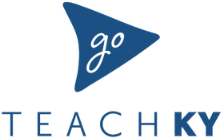 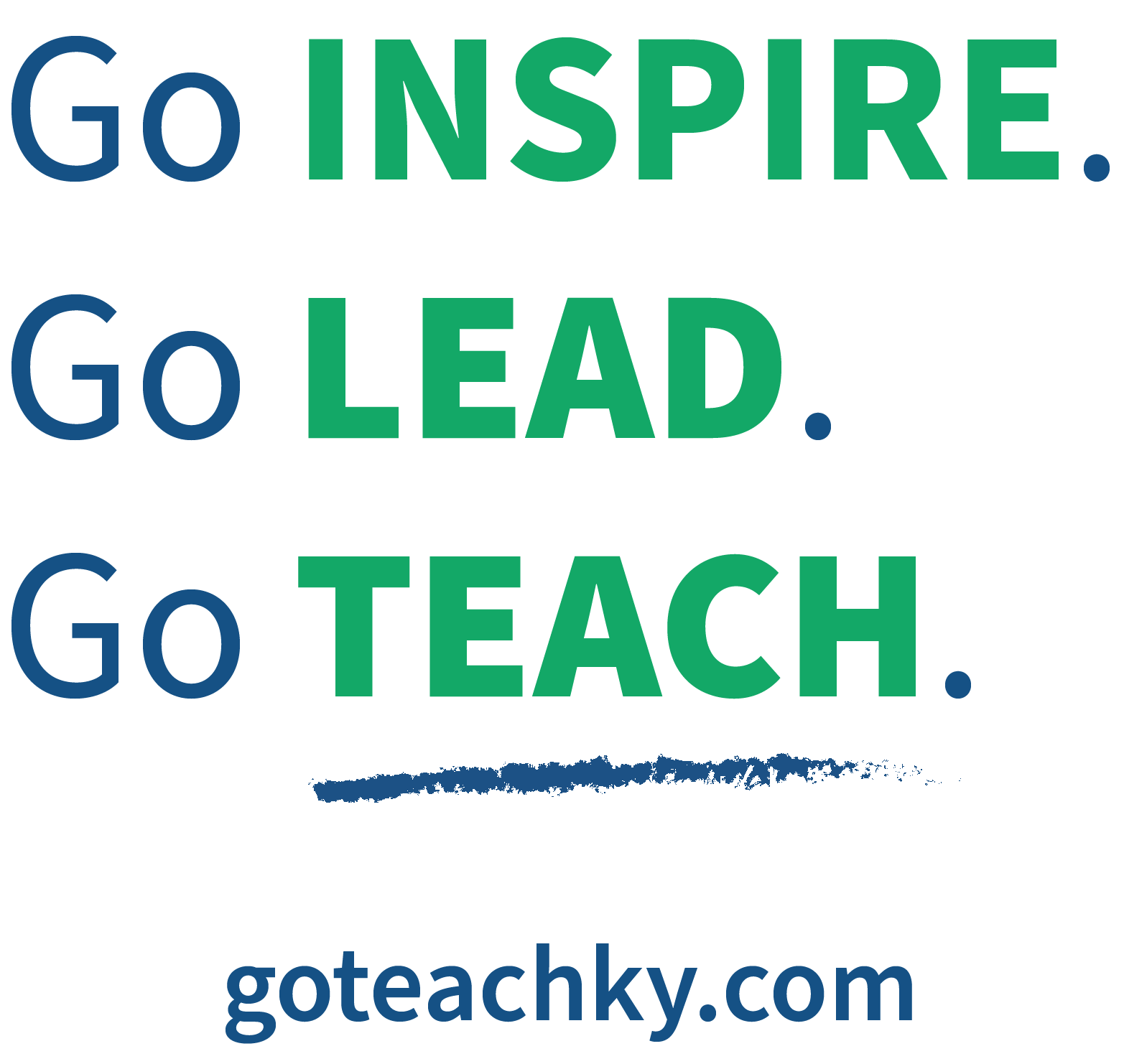 Opportunities Related to Special Education
OSEEL GUIDES: Guiding, Uniting and Inspiring Directors of Early Learning and Special Education
A virtual workshop series from OSEEL supporting new administrators during their first years of leadership.
KY LEADS: Leading, Educating, Advocating for Directors of Special Education
Federal grant offering scholarships and professional learning communities to increase the number and capacity of certified special education leaders.
Special Education Traineeship: Federal funds used to defray part of the tuition costs for courses that lead to teacher certification in special education or early childhood education.
Director of Special Education (DoSE) Institute: Biennial event hosted by OSEEL where special education and preschool leaders network, explore resources, learn about policy updates and reflect on instructional leadership practices.
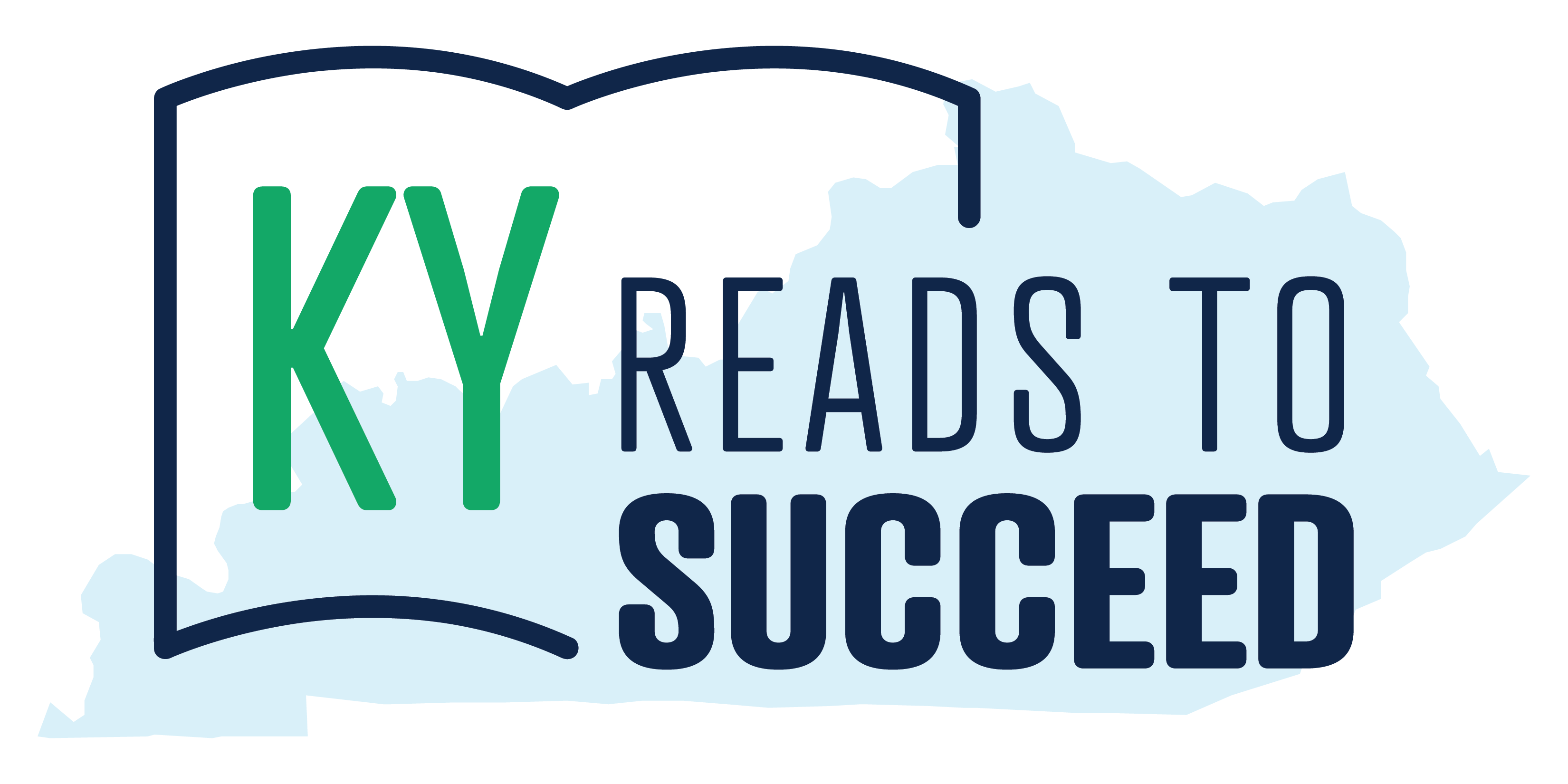 Literacy-Specific Leadership Opportunities
Literacy-Specific Leadership Opportunities
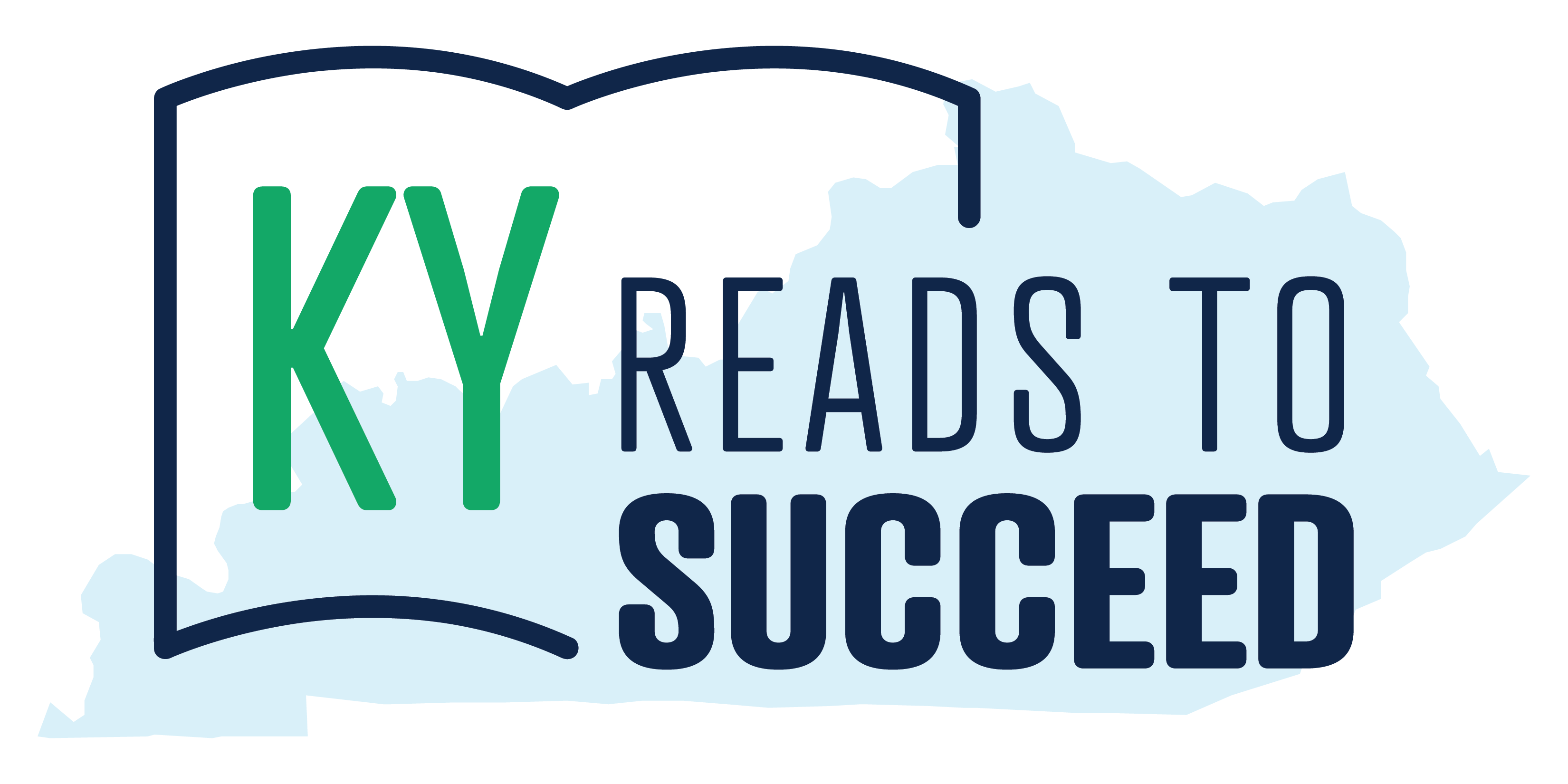 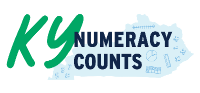 Math-Specific Leadership Opportunities